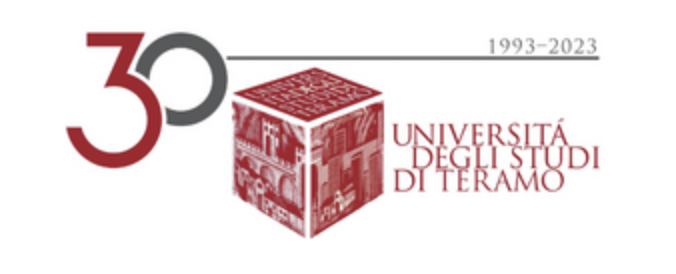 Diritto del Mercato Unico EuropeoProf. Dr. Alessandro Nato
Lezione 19
L’Unione economica e monetaria - Governance
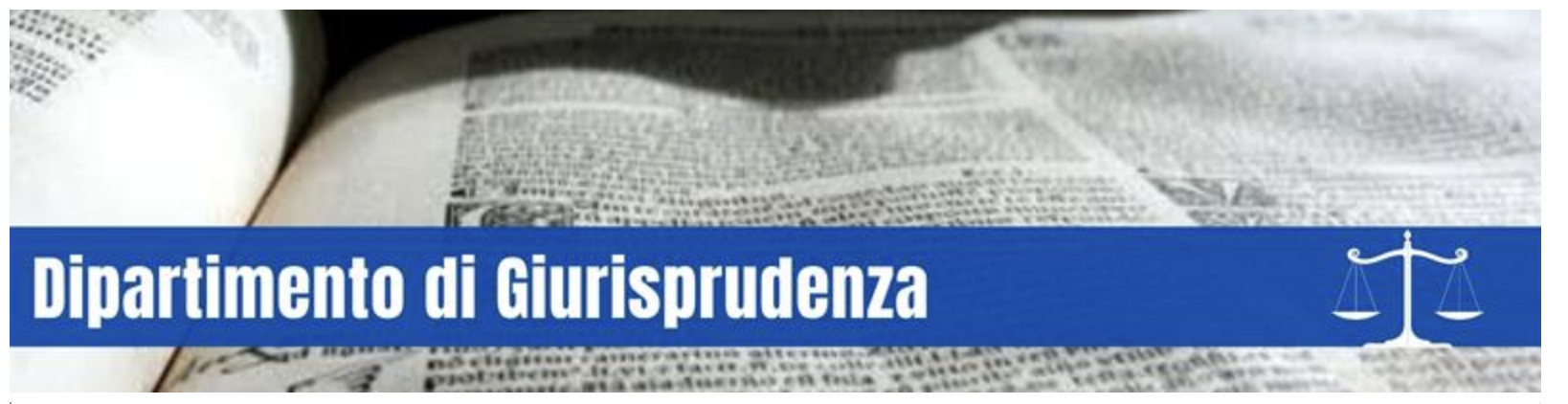 Governance: Procedure & istituzioni coinvolte
Indirizzi di massima per le politiche economiche degli Stati (art. 121, parr. 1-2): Consiglio, Consiglio europeo (Commissione, Parlamento europeo)
Sorveglianza multilaterale (art. 121, parr. 3-4 + regolamento 1466/97 per ulteriori aspetti): Consiglio (nuova maggioranza qualificata, senza SM interessato), Commissione)
Procedura Disavanzo pubblico eccessivo (art. 126 + regolamento 1467/97 per ulteriori aspetti): Consiglio (nuova maggioranza qualificata, senza SM interessato), Commissione
Governance: Procedure & istituzioni coinvolte
La «nuova» maggioranza qualificata (c.d. inversa) nel Consiglio
Definizione: una raccomandazione della Commissione è considerata adottata a meno che il Consiglio decida a maggioranza qualificata di respingere la raccomandazione entro un determinato termine a decorrere dall'adozione della raccomandazione stessa da parte della Commissione.
Effetto: il numero degli Stati necessari all’adozione di una decisione è più basso che nella maggioranza qualificata «regolare» = la Commissione ha più forza!
NB: il TFUE, agli artt. 121 e 126, prevede maggioranza «regolare»!
Procedura del «Semestre europeo»
Ciclo annuale di coordinamento e sorveglianza delle politiche economiche nazionali
c.d. Braccio Preventivo
TUTTI SM (con nuances)
Disciplinata nel diritto derivato: Six Pack (in vigore dicembre 2011)+ Two Pack (in vigore maggio 2013)
Novembre: la Commissione pubblica
Analisi annuale della crescita
Relazione sul Meccanismo di Allerta
Raccomandazioni per l’Eurozona
Febbraio: Commissione: pubblica Rapporto-Paese; Consiglio: adotta raccomand. Eurozona
	3) Marzo: discussione 
	4) aprile: gli Stati presentano programmi di stabilità/convergenza
	5) maggio: Commissione indirizza raccomandazioni specifiche a ciascun Paese
	6) giugno: Cons. europeo discute (e concorda) le raccomandazioni
	7) luglio: Consiglio ECOFIN le adotta ufficialmente
	8) 15 ottobre: Stati → bozza di bilancio
	9) Nov: Parere Commissione su bozze bilancio
	10) Consiglio ECOFIN
Procedura disavanzi eccessivi
c.d. Braccio correttivo
Tutti gli Stati membri
In parte solo Stati Eurozona
Art. 126 TFUE + Six Pack + Two Pack 
Superata o rischio di superare soglia del 3% PIL (disavanzo)
	OPPURE: Superata soglia 60% PIL (debito)
	→ Commissione: rapporto, proposta, parere, raccomandazione + Consiglio 	(scadenza)
2) Azione non efficace:
art. 126, par. 8 TFUE (pubblicità)
Multa fino a 0,2% PIL
Art. 126, par. 9 TFUE (Intimazione)
Art. 126, par. 11 TFUE (info prima di emissione di altri titoli + BEI + deposito infruttifero + ammende)
Procedura disavanzi eccessivi
Art. 126 TFUE + Six Pack + Two Pack 
ATTENZIONE
General Escape Clause: evento inconsueto al di fuori del controllo dello Stato membro interessato che abbia rilevanti ripercussioni sulla situazione finanziaria generale di detto Stato
OPPURE grave recessione economica della zona Euro o dell’intera Unione:
	→ Allontanamento temporaneo OMT sul disavanzo
	→ deviazione spesa pubblica «non significativa»
	NB: soglie!
Procedura disavanzi eccessivi
2011: applicata a 24 Stati (*)
5 giugno 2019:
per Belgio, Francia, Italia e Cipro: Commissione adotta rapporto ex art. 126(3) TFUE= i criteri sono rispettati ma sussiste rischio di disavanzo eccessivo 
per Spagna:
Chiudere la procedura (=chiuse tutte le procedure aperte nel 2011)
3) 4 marzo 2020: Commissione raccomanda l’apertura per Romania (aprile: Consiglio raccomanda percorso e scadenze)

(*) per l’Italia procedura chiusa a giugno 2013
Sorveglianza rafforzata
Solo Stati Eurozona
Two Pack 
(reg. 472/2013)
Stati che si trovino o rischino di trovarsi in gravi difficoltà per stabilità finanziaria
	2) Stati beneficiari di assistenza finanziaria di MES-FMI-altro
Verifiche periodiche e stringenti
Programma di aggiustamento macroeconomico (Commissione)
Rimedi in caso di crisi finanziaria di uno Stato membro
ASSETTO MAASTRICHT (PRIMA DI CRISI 2010-1013)
Principio del no bail-out (art. 125)
Divieto per BCE e banche centrali nazionali di concedere 1) scoperti di conto corrente 2) qualsiasi altra forma di agevolazione creditizia 3) acquisto diretto di titoli di debito (art. 123)
Assistenza finanziaria dell’UE per serie difficoltà presenti o minacciate dovute a calamità naturali o a situazioni eccezionali fuori del suo controllo (proposta Commissione + dec. Consiglio + info PE) (art. 122, par. 2, TFUE)
 Scarsità di meccanismi per la gestione di crisi
NB: No integrazione differenziata (TUTTI gli Stati membri)
Rimedi in caso di crisi finanziaria di uno Stato membro
Rimedi utilizzati nelle crisi del debito sovrano (2010):
Aiuti bilaterali alla Grecia da parte dei Paesi dell’Eurozona (dec. Eurogruppo a liv. di Capi SoG) valutazioni BCE e Commissione 
European Financial Stabilisation Mechanism (EFSM – regolamento basato su art. 122, par. 2 con garanzia del bilancio UE)
Affiancato da European Financial Stability Facility con durata triennale (EFSF  - basato su decisione Consiglio [solo SM Eurozona] + accordo quadro tra Stati Eurozona che costituiva Statuto di meccanismo di diritto privato lussemburghese)
Ottobre 2010: Il Consiglio europeo decide di sostituire EFSM/EFSF con MECC.PERMANENTE gestione crisi/stabilità finanziaria Eurozona
Meccanismo europeo di Stabilità (MES)
Fondo  «salva-Stati»
Capacità effettiva di prestito: 500 MLD Euro
Finalità dell’assistenza finanziaria: stabilità finanziaria ed economica dell’Eurozona
Condizionalità: misure per aggiustamento macroeconomico + sostenibilità del debito
Fondamento giuridico:
Trattato internazionale tra Stati Eurozona (ratifiche da parte di tutti gli Stati interessati)
Inserimento di disposizione di collegamento  (NON base giuridica) nel TFUE (art. 136, par. 3) a mezzo di procedura di revisione semplificata (decisione Consiglio europeo all’unanimità dietro pareri di PE, Commissione e BCE+ approvazione Stati)
→ meccanismo NON DELL’UE MA degli Stati
→ integrazione differenziata (solo Stati membri dell’Eurozona)
Meccanismo europeo di Stabilità (MES)
Il MES ha un proprio apparato istituzionale:
	° Consiglio dei governatori (Min finanze SM)
° Consiglio di amministrazione
[VOTO PONDERATO – base: contributi versati!]
Unanimità se decisioni su assistenza finanziaria
Se Urgenza: 85% voti espressi
MA saldo collegamento con apparato istituzionale/normativo UE! 
1) Condizionalità: protocollo d’intesa firmato per conto del MES da Commissione (negoziato anche con BCE e FMI  - c.d. trojka)
2) Protocollo d’intesa = programma di aggiustamento macroeconomico
3) Applicazione della procedura di sorveglianza rafforzata
Meccanismo europeo di Stabilità (MES)
Riflessioni sul fondamento giuridico del MES:
Perché non l’art. 122, par. 2?
Motivi espressi da CGUE in Pringle
Carattere permanente
No assistenza finanz. a singolo Stato in spec. crisi
Scopo: stabilità intera Eurozona
Perplessità: l’EFSM aveva caratteristiche simili!

Base giuridica nei Trattati che avrebbe consentito l’isituzione del MES quale Meccanismo dell’UE: art. 122(2) + clausola fless (art. 352)
Pringle: la CGUE constata che è stata fatta scelta diversa e non la «sanziona»!

→ SCOPO DI  MANTENERE IL MECCANISMO NELLE MANI DEGLI STATI
Meccanismo europeo di Stabilità (MES)
Fiscal Compact (2012)(Patto di bilancio)Rafforza il Patto di Stabilità e crescita 
Trattato internazionale (extra Trattati UE!)
Perché ?
«veto» di UK e Rep. Ceca
Anche la Croazia (adesione 2013) ne è fuori
Integrazione differenziata all’esterno dei Trattati istitutivi: 25 Stati parti
Governance:
Eurogruppo: da meccanismo di concertazione a organo decisionale
Vertice Euro: istituzionalizzazione + elezione del suo Presidente
Alle riunioni partecipa il Pres Commissione + Pres BCE + possibile invito Pres PE
Commissione: ruolo propositivo + compliance
PE: rapporto dopo ogni Eurosummit